Welcome to Math Team!8/15/11 (from Lassiter 2009)Also, don’t forget to fill out the survey on the math team website 
If circle P is circumscribed about a right triangle with legs of lengths 1 and 2, find the area of circle P.


The first 3 terms of a geometric sequence are x, 3x + 1, and 6x + 2. Find the 4th term. 



Zack’s top drawer contains a dozen black socks and one and one half dozen white socks. If he reaches into the drawer and picks up two socks at random, what’s the probability that he picks up a black pair of socks?


If x17-2024 = 08, find x.


Peter wants to drive to Katie’s house using the lines. If he starts at P and Katie lives at K, and if he only drives south or east, how many different routes could he take?
P
K
Key
If circle P is circumscribed about a right triangle with legs of lengths 1 and 2, find the area of circle P.
What’s your first step? Notice the words “right triangle?” Whenever you see them, think Pythagorean Theorem.

So...
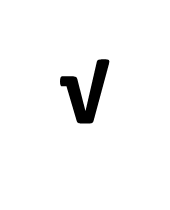 √
Also, there’s a right angle involved… Right angles are always special. Here, the right angle is intercepting the circle to make the arc highlighted in green. The right angle is the inscribed angle (an angle that starts at one point in the circle and intercepts at another two points in the circle… See what I mean? Here’s a super important rule: For all inscribed angles, the inscribed angle is ½ the measure of the intercepted arc. So 90° is ½ of 180°… So what divides a triangle in half? 
The diameter.
From here… use the area formula… just remember to cut the diameter in half!!
c =
=    5
22+12
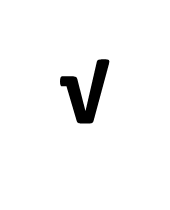 5
2
2
1
1
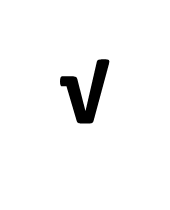 (
2
5
(
π
2
5
=      π
4
Key
The first 3 terms of a geometric sequence are x, 3x+1, and 6x + 2. Find the 4th term.
Here’s an example of a geometric sequence: 3, 12, 48, 192 … 
What’s the pattern? You’re multiplying by 4. In a geometric sequence, this number is called the common ratio.  So… in this problem we have the first 3 terms… kind of. How do we find out what they are? Use the common ratio as a starting point! 192/48 = 4 and 48/12 = 4 You can apply the same reasoning to our problem 
Do you see how we got this proportion? If yes, then solve for x. If not, try making some geometric sequences of your own and divide adjacent numbers.
6x + 2
3x + 1
=
x
3x + 1
(3x + 1)2 = 6x2 + 2x
9x2 + 6x+ 1 – 6x2 – 2x = 0
So… x = -⅓ or -1… You can start with the fraction, but I’d go with the easy number first  Plug the numbers in!!
3x2 + 4x+ 1 = 0
(3x + 1)(x + 1) = 0
-8
-4
-2
-1
x 2
x 2
x 2
Hmm… What if you noticed that 6x + 2 = 2(3x + 1)? Would that make it easier?
Key
Zack’s top drawer contains a dozen black socks and one and one half dozen white socks. If he reaches into the drawer and picks up two socks at random, what’s the probability that he picks up a black pair of socks?
# of black socks: 12
# of white socks: 18
12
11
12
11
22
There are 30 socks total. What is the probability that Zack picks a black sock first?
145
30
29
30
29
What’s the probability that he picks a black sock second… Remember that he doesn’t replace the first sock he picked, so now there are 29 socks in the drawer… and there’s 1 less black sock too.
2
Now, you multiply, right? Why? The second probability depends on the first probability.
(
(
(
(
=
5
Key
If x17-2024 = 08, find x.
Hopefully, you learned a little something about numbers in different bases at the first meeting. But here’s a super quick recap…
Ex. 1: Here’s 362310 (this notation means “in base 10”)
3 x 103 + 6 x 102 + 2 x 101 + 3 x 100 = 3623
Ex. 2: Here’s 21023.
2 x 33 + 1 x 32 + 0 x 31 + 2 x 30 = 54 + 9 + 0 + 2 = 6510
Now for 2024. We’re going to assume that 08 is 0, which it is.
2 x 42 + 0 x 41 + 2 x 40 = 32 + 0 + 4 = 3410
So 34 – 34 = 0… but how to we write 34 in base 17??
Make your chart, table, etc. How many 289’s fit into 34? Hopefully, you’re thinking ‘none.’ How many 17’s fit into 34? …. 2! Fill that in. If you used up 34 of the 34, how much do you have left? That’s right. None. Fill in a zero, and you have your answer!!
Key
Peter wants to drive to Katie’s house using the lines. If he starts at P and Katie lives at K, and if he only drives south or east, how many different routes could he take?
P
1
1
1
1
1
+
=
5
4
3
2
1
10
1
3
6
15
Exception!
32
K
7
17
1
We talked about this amazing problem  last Monday too… but here’s a review…. Think about how many ways you can get to the blue dots if you start at P. The answer is 1 because you can only go in 1 direction… Now start working out the other intersections…. Soon you’ll find a pattern… Add the numbers above and to the right to get the intersection you’re looking for!! Now turn the numbers about 45°clockwise… It’s Pascal’s triangle! So you can just fill the numbers in without having to take forever counting all the possibilities 
1
1
1
2
1
1
1
3
1
3
6
4
4
1
1